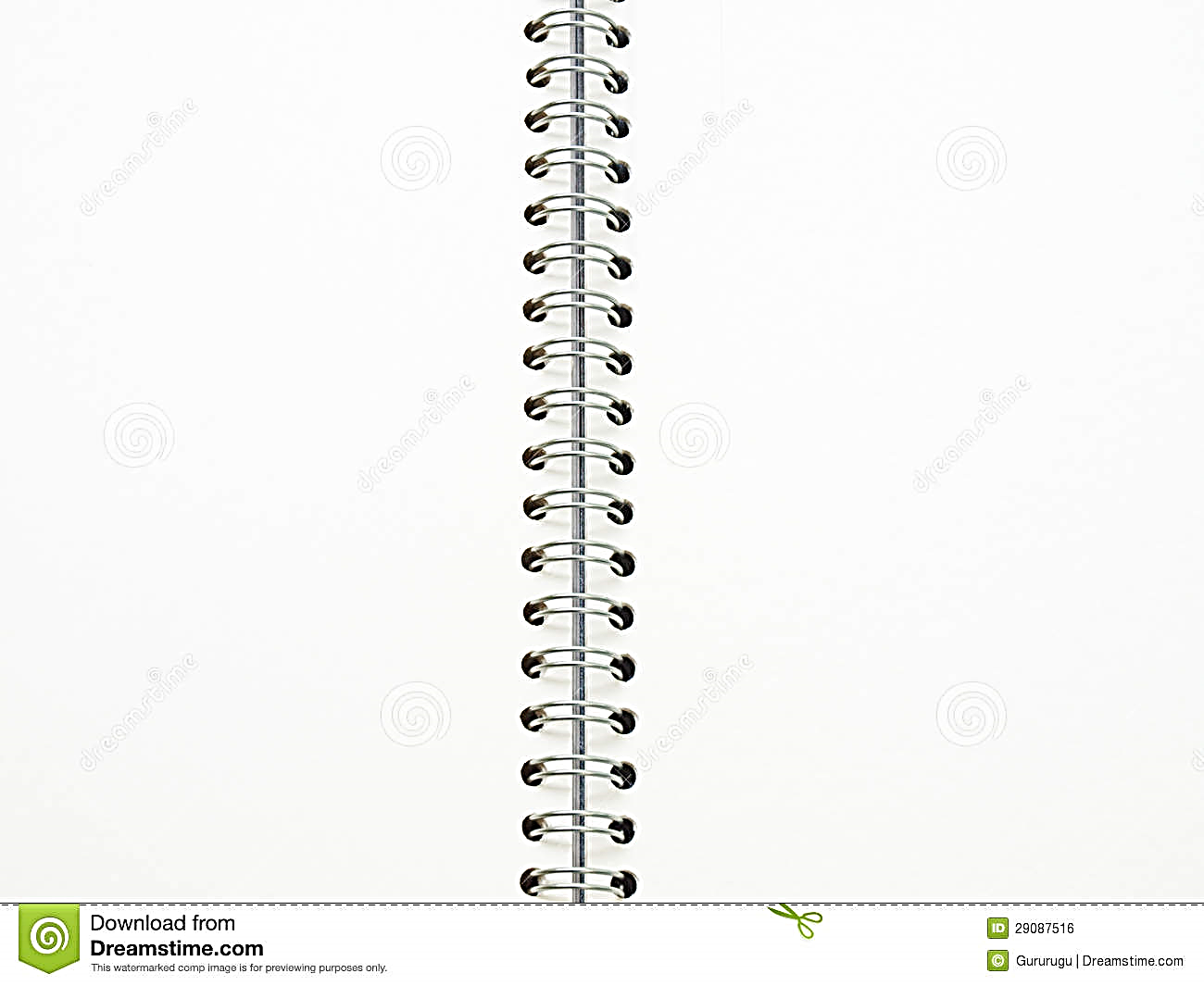 Target: I can describe the three fundamental chemical laws that will be tied to what I learn this year
C
Q
K
three Fundamental Chemical Laws
Three fundamental chemical laws
Law of Conservation of Mass
Law of Definite Proportions
Law of Multiple Proportions
#1 – Law of conservation of mass
Mass  cannot be created or destroyed, it can only be rearranged or converted from one form to another

https://www.youtube.com/watch?v=2S6e11NBwiw
#1 – Law of conservation of mass
We convert mass into energy during nuclear chemical reactions. 
In normal chemical reactions we simply rearrange the atoms to bond in different combinations to make new molecules.
#1 – Law of conservation of mass
If heating 10 grams of CaCO3 produces 4.4 g of CO2 and 5.6 g of CaO, show that these observations are in agreement with the law of conservation of mass.
4.4 g + 5.6 g = 10 g
10 gCaCO3
5.6 gCaO
4.4 gCO2
#1 – Law of conservation of mass
2H2 + O2        2H2O
H
H
O
H
H
4 H
2 O
4 H
2 O
H
H
O
O
O
H
H
#2 – Law of DEFINITE PROPORTIONS
No matter how a molecule is made, it will always have the same elements in the same ratios.
Example: No matter how you make it, H2O will always be 2 hydrogen:1 oxygen
#2 – Law of definite proportions
10.000 g of water gives 1.119 g of hydrogen gas and 8.881 g of oxygen gas. Also 27.000 g of water produces 3.021 g hydrogen and 23.979 g oxygen. Show that this follows the law of definite proportions.
Show that each sample has the same ratios!
Sample #1:
1.119 g H2 gas
10.000 g H2O

8.881 g O2 gas
10.000 g H2O
Sample #2:
3.021 g H2 gas
27.000 g H2O

23.979 g O2 gas
27.000 g H2O
= 0.1119
= 0.1119
x 100 = 11.19% H
x 100 = 11.19% H
= 0.8881
= 0.8881
x 100 = 88.81% O
x 100 = 88.81% O
Same ratios! So it is water!
#3 – Law of multiple PROPORTIONS
Elements can combine in different ratios, but they must always be whole number ratios! We cannot have ½ an atom! Or ¼ of an atom! Etc. 
Example: NO, NO2, N2O
Not    NO1.5
#3 – Law of multiple PROPORTIONS
Which of the following pairs of compounds can be used to illustrate the “law of multiple proportions”?
CH4   &   CO2 
 NH4   &   NH4Cl 
 SO2    &   SO3 

 H2O    &   HCl 
 ZnO2   &   ZnCl2
 CO     &   CO2
A little HISTORY BEHIND ALL THIS!
https://www.youtube.com/watch?v=QiiyvzZBKT8
Youtube link to this presentation
https://youtu.be/nq2zfSqm4BM